AN  INTERESTING  CASE OF     CARDIOMYOPATHY
Vth MEDIACAL UNIT
DR.J.SANGU MANI M.D, D.diab.
DR.MURUGESAN M.D
DR.R.SUNDARAM M.D
HISTORYSYMPTOMS
Male, 57 years old, Farmer, 2 children
Breathlessness since 20 days NYHA class IV
Orthopnea +   
Easy fatigability +
Excessive sweating +
Snoring / sleep disturbance / sleep apnea /
excessive daytime sleepiness
Hard of hearing
Blurring of vision
Polyuria / polydipsia
Low back ache
Increased tongue size with change of voice
- Known type 2 diabetics on insulin therapy since 5 years
- Known systemic hypertensive more than 20 years 
- Amputation of right great toe  2 years back
Non smoker 
Not an alcoholic
Past & personal History
Conscious , alert with dysmorphic features of 
Frontal bossing 
Protruded jaw 
Mandibular enlargement 
Large fleshy nose
GENERAL  EXAMINATION
macroglossia
Prominent chest bones 
Kyphosis
Big hands with wide finger tips
Big feet with wide heel pad
Oily skin / hyperhidrosis
Protruded jaw Mandibular enlargement Large fleshy nose
Frontal bossing
Prominent chest bones Kyphosis
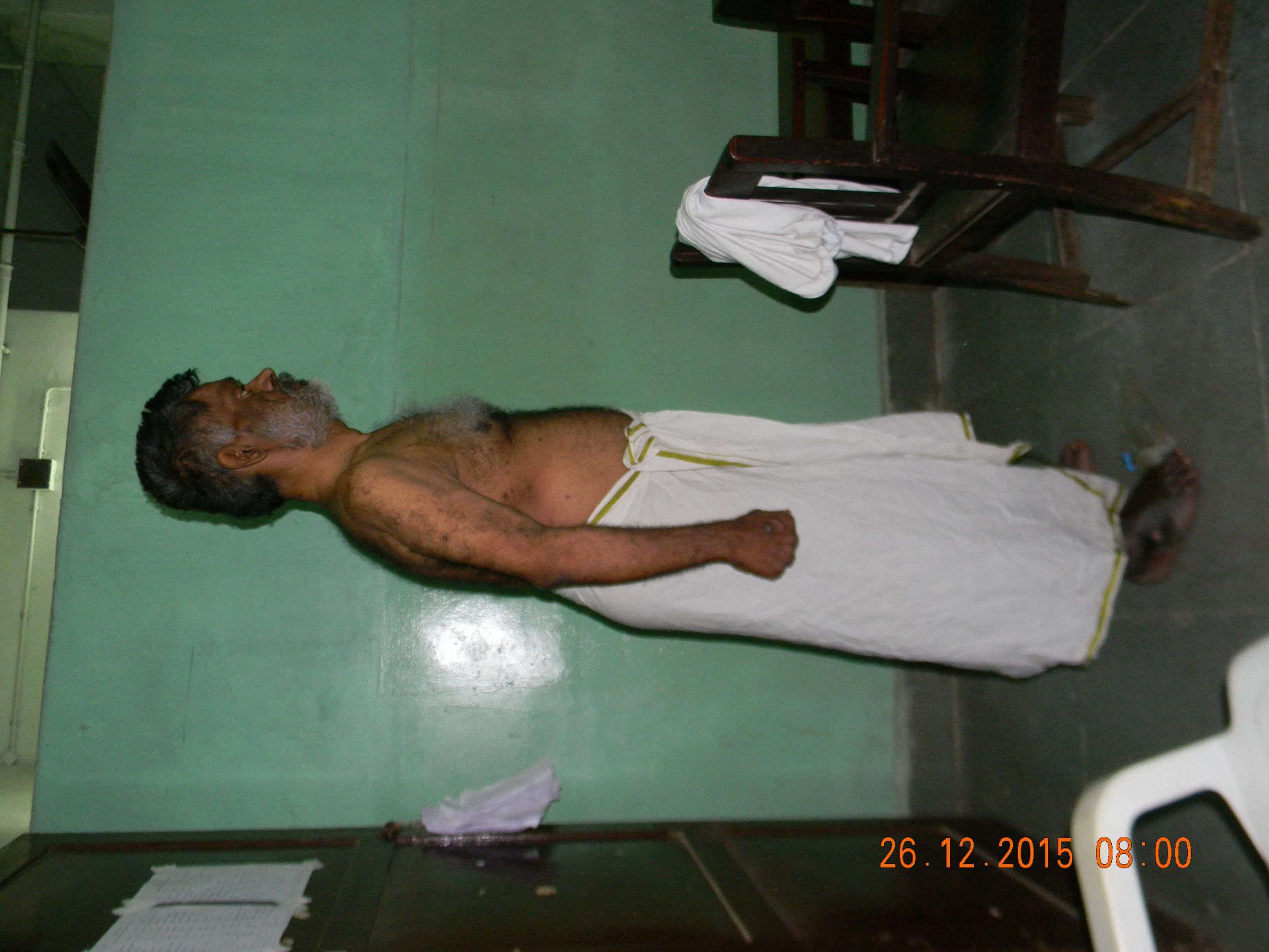 Big hands with wide finger tips
No pallor
No icterus 
No clubbing
No cyanosis
No lymphadenopathy
B/L pitting pedal edema +
Right side amputated great toe +
HEIGHT  – 175 cms
WEIGHT – 96 kgs
BMI          – 31.3 kgs / m2  (Obese class-I )
VITALS
BP                          –  150/100 mmHg
PULSE                 –  110 / mt, regular
RESPIRATION  –   26/ mt
CVS – S1 S2 +, no murmur
RS    – NVBS + , B/L crepts +
SYSTEM EXAMINATION
P/A    – soft, no hepatosplenomegaly
CNS  – NFND
INVESTIGATIONS
LIPID PROFILE
CHEST XRAY
cardiomegaly with loculated right side pleural effusion
USG ABDOMEN
LIVER measures 16 cms with normal echoes
IVC & hepatic veins appear prominent
SPLEEN measures 12.5 cms with normal echoes 
right kidney - 11×6 cms   left kidney – 12.3×7 cms
B/L kidneys CMD maintained, cortical echoes normal
ECG
HR -150 / mts , normal sinus rhythm, Left axis deviation +
PR – 160 ms ,QRS – 80 ms
Persistent S wave in V1 to V6
I , aVl  T wave inversion +
LVEF – 26%
Left atrium, left ventricle dilated
global hypokinesia of left ventricle
mild MR
Imp : DCM with severe LV systolic dysfunction
Mild pericardial effusion
ECHO
ENDOCRINOLOGIST SUGGEST
Sr.T4 , TSH ,LH , FSH , prolactin ,total testosterone, measurement
Growth hormone level (Overnight fasting & 60 minutes after 75 gram of glucose ingestion)  
Contrast enhanced MRI Sella
Ophthalmologist opinion
OPTHALMOLOGIST OPINION
RIGHT EYE   VISUAL ACQUITY  3/60
                          FIELD OF VISION - NORMAL
                          FUNDUS – MODERATE NPDR

LEFT EYE     VISUAL ACQUITY 2/60
                         FIELD OF VISION - NORMAL
                         FUNDUS - SEVERE NPDR WITH MACULAR EDEMA

BOTH EYE  GRADE III HYPERTENSIVE RETINOPATHY
X RAY SKUL -Thickened cranial vault-Enlarged frontal sinuses-prominent maxilla-Elongation and projection of mandible
X RAY HANDS-Widening of MCP joint spaces-Soft tissue thickening
X RAY FOOT -Soft tissue enlargement-increased heel pad thickness ≈ 25mm
Contrast enhanced MRI BRAIN & Pituitary fossa


The pituitary gland and optic chiasma are normal.
Contrast enhanced MRI BRAIN & Pituitary fossa
Contrast enhanced MRI BRAIN & Pituitary fossa